Counselling
An Introduction
Lecture by
M/s  Nandini
Lecturer
D.A.V College  for Girls
Yamuna Nagar
Haryana.
WHAT IS COUNSELLING
“Counselling is a professional relationship that empowers diverse individuals , families, and groups to accomplish mental health, wellness, education and career goals.”
    (American Counsellors Association, 2010)

    Counselling is a one to one helping relationship that focuses on a person’s growth and adjustment and problem solving  and decision making needs
    (Gibson and Mitchell,2010)
Nature
It’s a helping process
Counselling involves a professionally trained counsellor
It involves one or more than one individual seeking help
It is not advising or suggesting
The counsellor creates an environment conducive to self disclosure and change
The counsellor acts like a catalyst in bringing about desired change in the client but doesn’t change himself/herself in the process
Psychotherapy
Guidance
Counselling
Short term
Long term
Personality reconstruction
Modifyingbehaviour
Deep seated issues
Surface issues
There & then
here & now
restorative
preventive
unconscious
conscious
Helpee  centered
Helper centered
Aims of counselling
Insight
Relating with others
Self awareness
Self acceptance
Self actualization
Enlightenment
Problem solving
Psychological education
Acquisition of social skills
Cognitive change
Behaviour change
Systemic change
Empowerment
Restitution
Generativity and social action
                                                        MC LEOD,2003
Outcomes of counselling
Goals of counselling
Gibson and Mitchell(2008) identify the following goal of counselling
1)Developmental goals
2)Preventive goals
3)Enhancement goals
4)Exploratory goals
5)Reinforcement goals
6)Cognitive goals
7)Physiological goals
8)Psychological goals
Effective Counsellor
COUNSELLOR’S   
     SKILLS
Counselling process
Stage I
Rapport building/relationship establishment

A client seeking counselling has a number of apprehensions regarding counselling, counsellor’s skills and trust etc

The development of comfortable , trusting and facilitatative  relationship is achieved through use of listening skills ,empathetic  understanding ,cultural sensitivity and good social skills(hackney and cormier,2010)
Core conditions for building rapport are
 Unconditional positive regard(respect)
 Empathy 
 Congruence(genuineness)
Initial dialogues between the counsellor and client are aimed at warming up the client towards self disclosure of self identified problems
Counsellor however begins to identify and delineate the issues presented by the client
Counsellor’s goals
Client’s goals
STAGE II -PROBLEM IDENTIFICATION AND EXPLORATION
Due to rapport build up, client will be more receptive to in depth discussion & exploration of their concerns
Appraisal techniques like standardized tests etc can be used
The goal is to help the client  develop self understanding that there is  need for change 
Real work occurs in this stage  all the following occur in this stage
Stages in stage II
 Problem definition including components/contributory factors severity of the problem, recency and longevity
Exploration of the problem can involve using psychological test with informed consent
Integrating the information in form of a profile  and exploration of changes and barriers to  these changes are focused on
Stage III PROBLEM SOLVING
EFFECTIVE GOAL SETTING occurs at this stage
Gibson and Mitchell 2008 suggest the following steps at this stage
1)Problem definition from a perspective arrived at by the counsellor and client together
2)Listing  of all possible solutions largely, by the client with occasional suggestion from the counsellor
3)Exploring consequences of solutions
4)Prioritize the solutions from best possibility to the least likely to produce desired result
To facilitate client’s understanding, counsellor may use techniques of repetition, mild ,confrontation, interpretation, information and encouragement
Stage IV SOLUTION APPLICATION AND TERMINATION
The client has the responsibility for applying the determined solution &the counsellor for determining the point of termination. As the client applies the solutions, the counsellor maintains contact for follow –up, support and encouragement. the counsellor gives an indication that the next session would be about wrapping up and may conclude by summarizing the main points
COUNSELLING PROCESS
ACTIVITIES OF A COUNSELLOR
SCOPE OF A COUNSELLOR’S WORK
Approaches to counselling
Behavioural approach
Roger’s person centered approach
Cognitive behavioural approach
Freudian psychoanalysis
Progressive relaxation, behavior modification, behavioral experiments, systematic desensitization etc are used
Client’s problems are seen in terms of adaptive or maladjusted behaviour
Free association, dream analysis, play therapy and projective tests  may be used
Client is seen as weak and uncertain
Role paying, assertive training, desensitization, operant conditioning, suggestion, behavioral experiments etc are used
Clients are seen as people having potential for both rational and irrational thoughts
Core conditions of empathy, respect and genuiness on counsellor’s part are sufficient conditions to bring about change
Clients are seen as good , capable of self understanding, insight , growth and change
Special concerns in Counselling
Counselling is a profession for humane and strong individuals with both an artistic and scientific approach………..
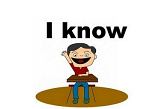 I’m ready